ЭЗ  КАЛДЫРЫЙК
ЗИМФИРА ИСЛАМОВА  
учитель татарского языка и литературы
в школе №37
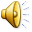 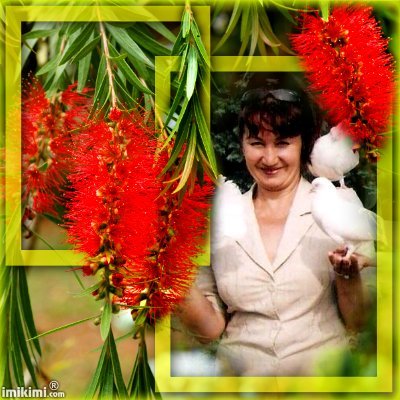 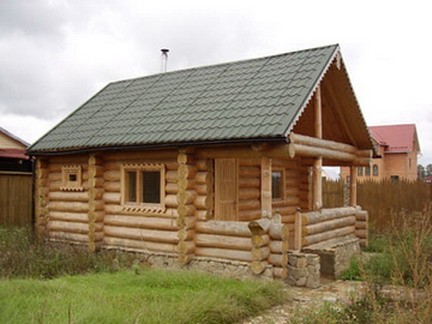 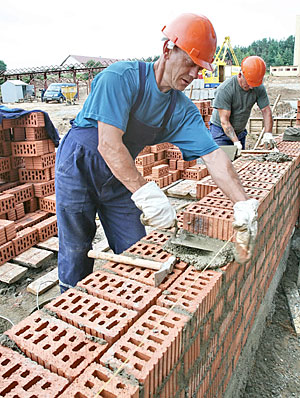 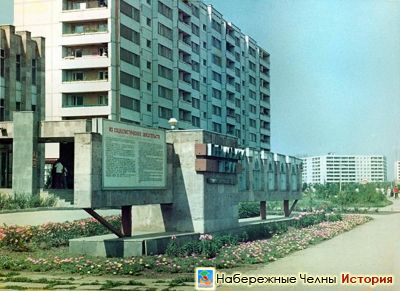 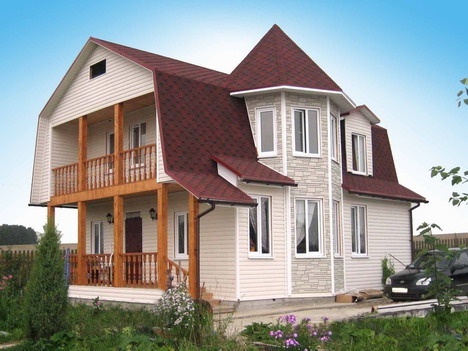 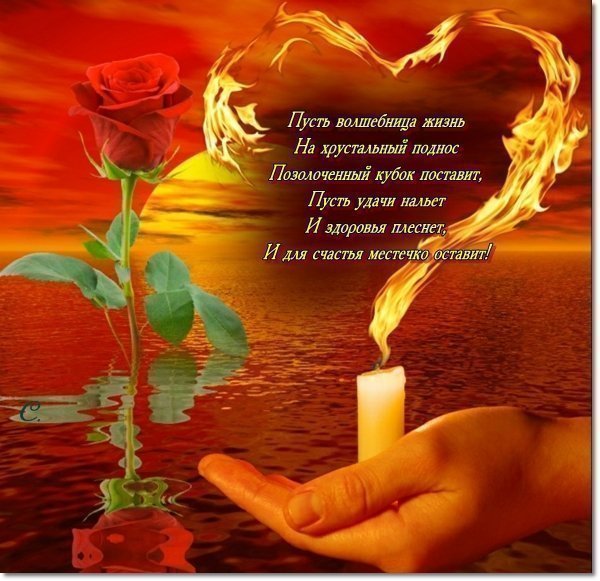 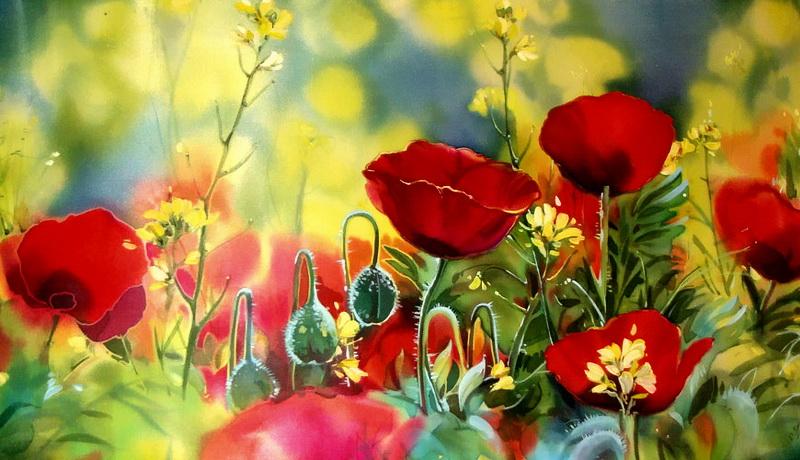 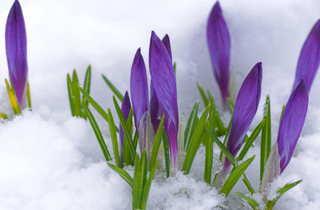 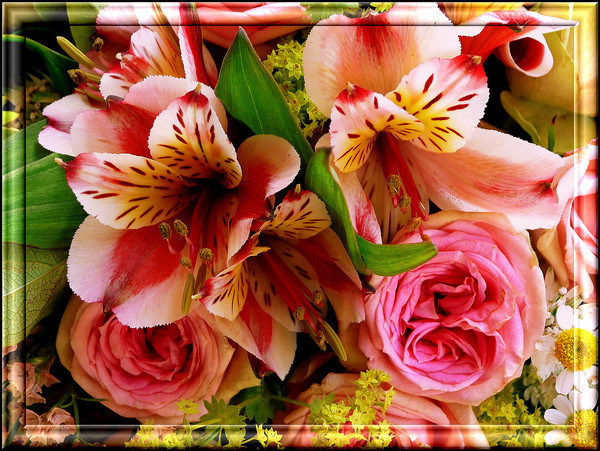 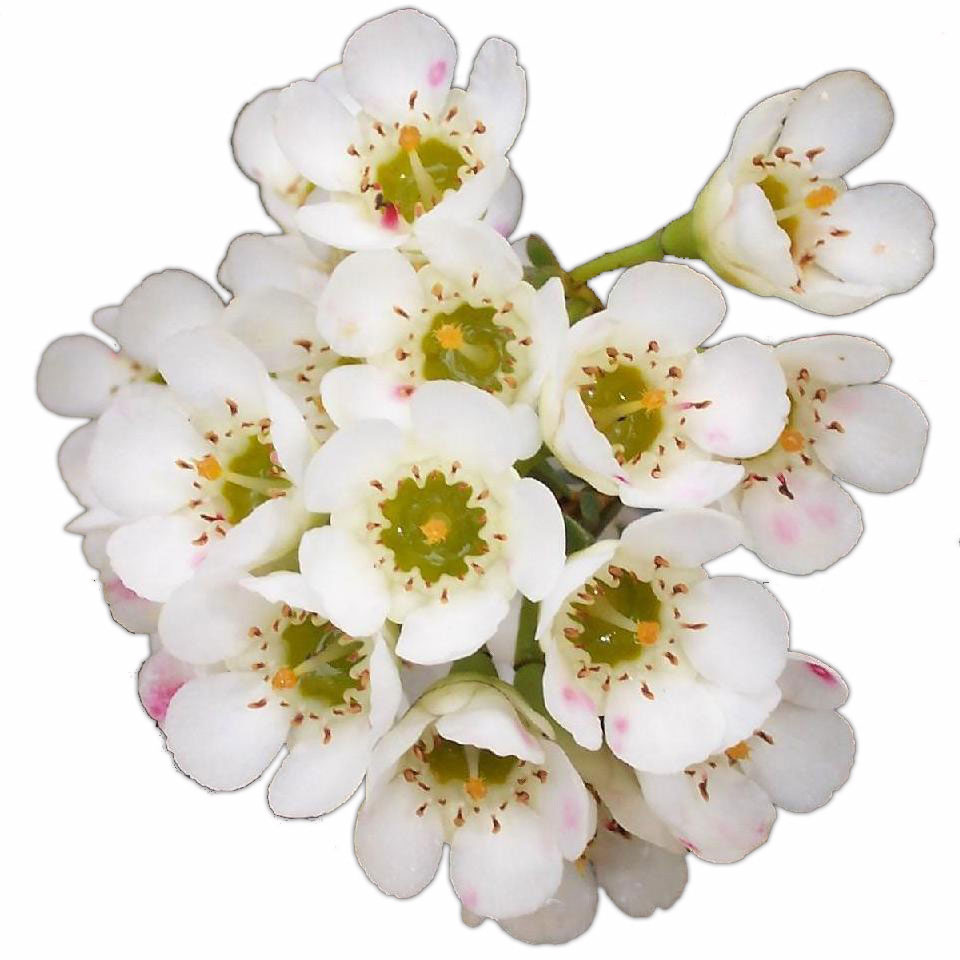 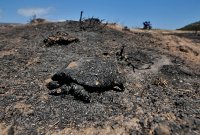 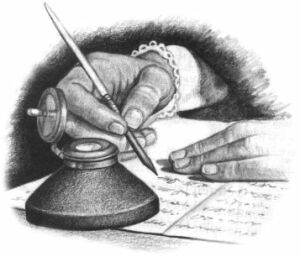 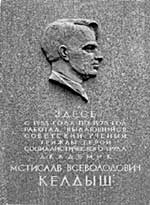 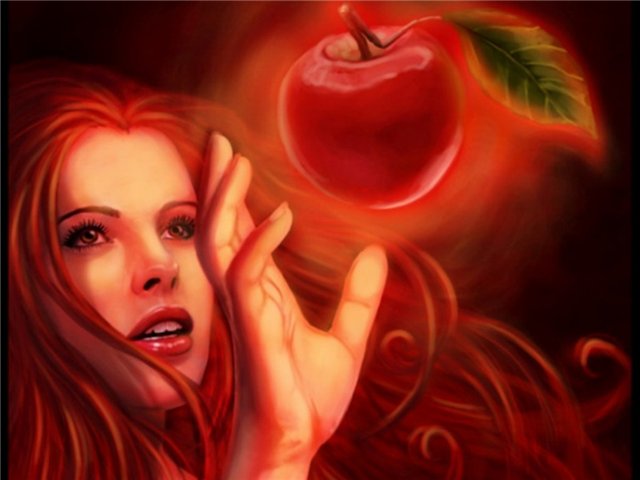 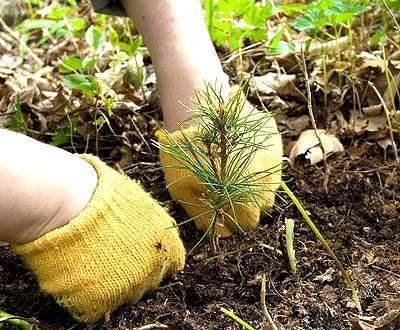 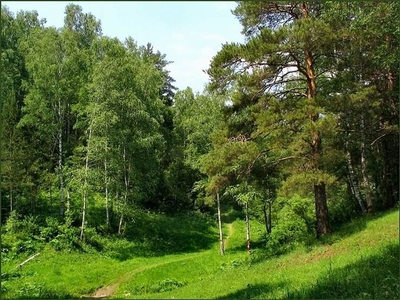 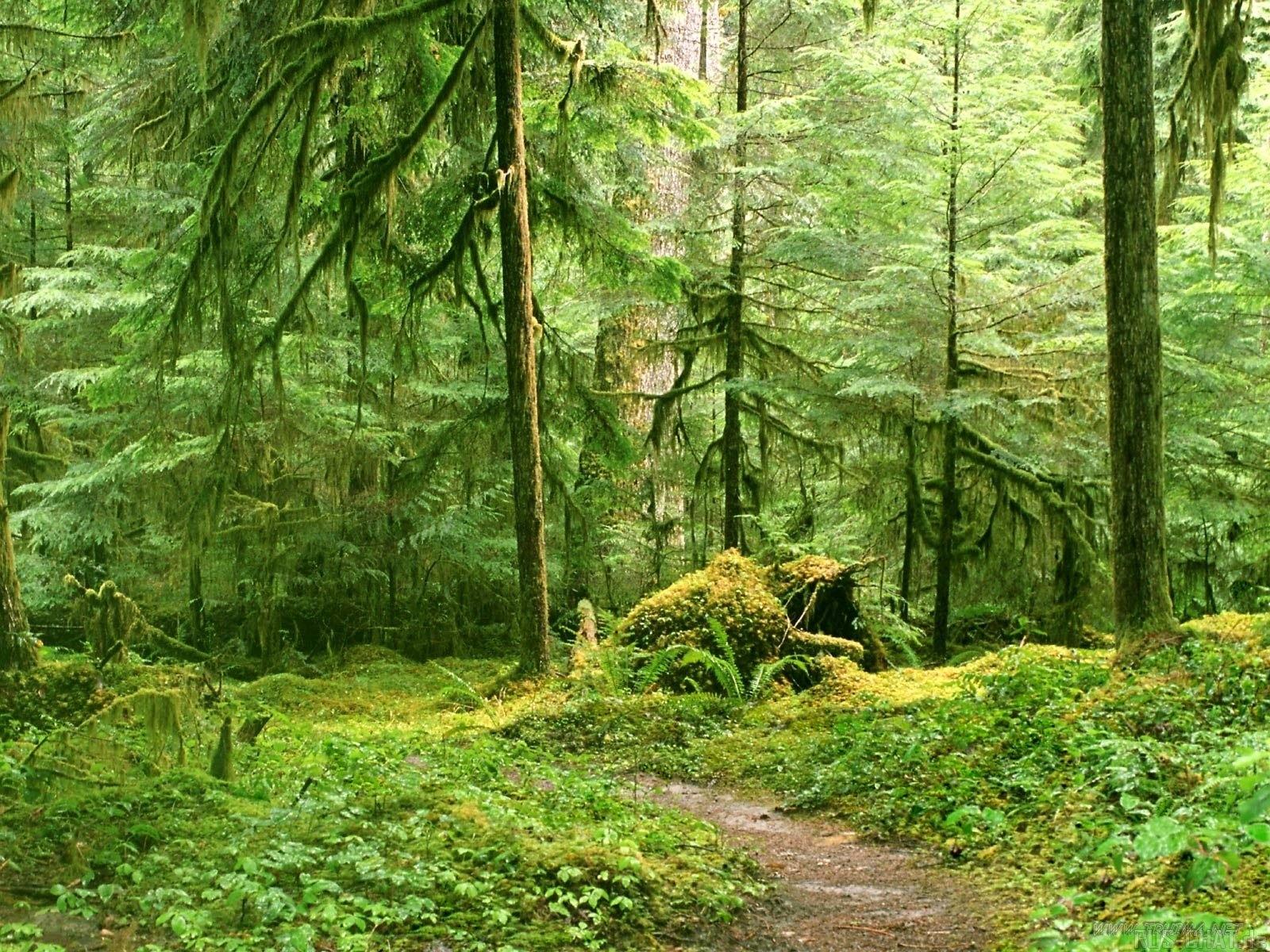 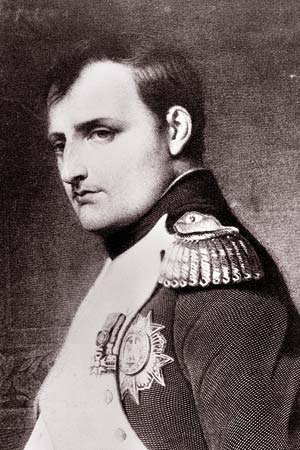 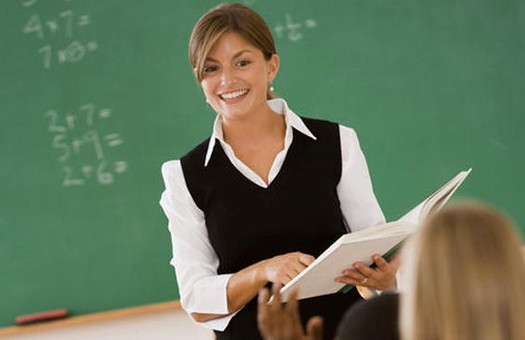 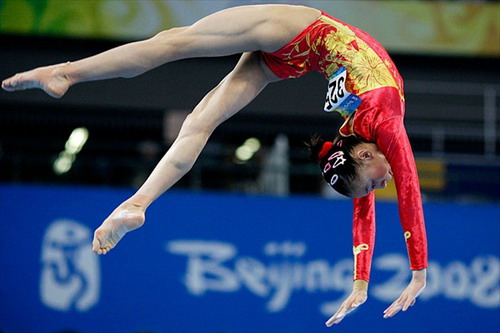 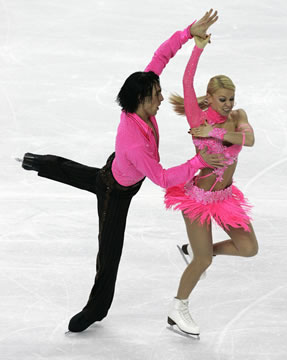 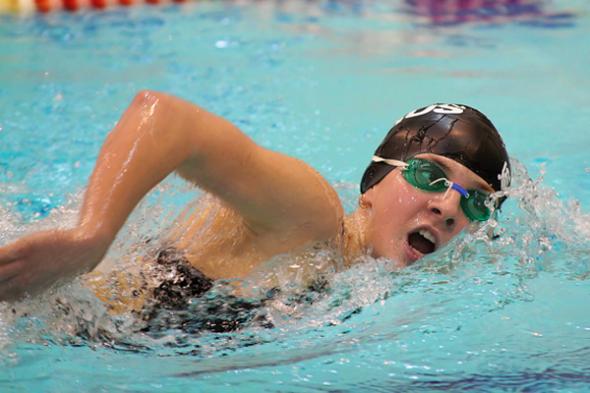 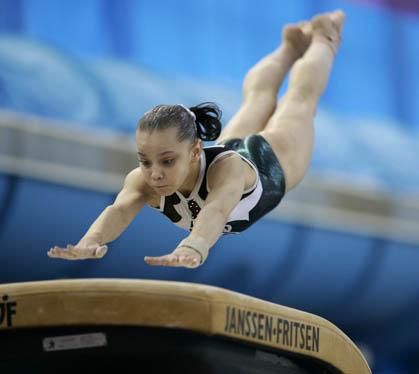 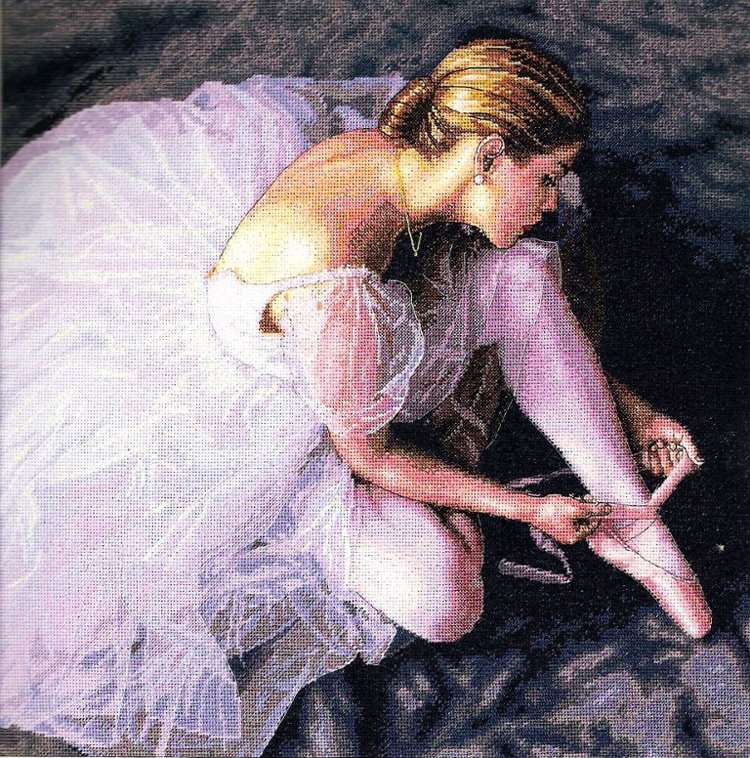 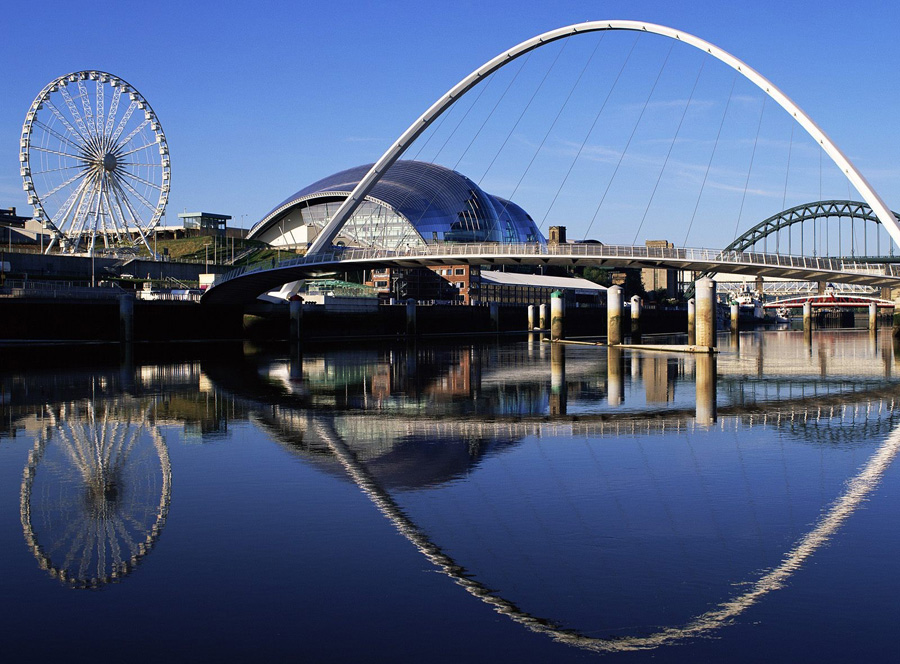 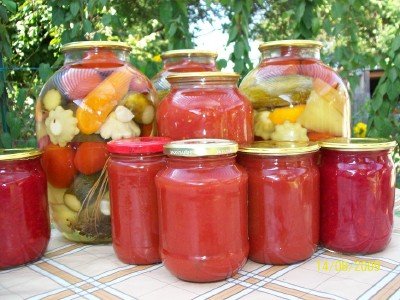 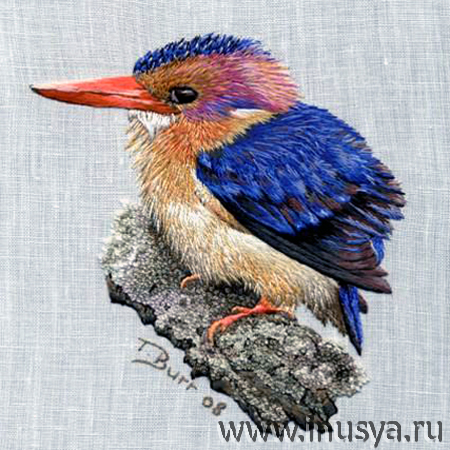